Aarathi Akella Interviewfor IDM 288
Presented by: Shaun Walker
Overview
College Experience
A Typical Day
Skills Required
Responsibility and Commitment
Job Details
Career Path
Future
Recommendations 
Contact Info
IDM 288 Interview
4/29/2010
2
College Experience
Graduated from Mercer with a B.S. in Industrial and Systems Engineering in 2002 

Interned at BellSouth under the Director of Customer Service during 

Worked with 3 different call center managers to reengineer their processes

Completed her Master’s Degree in two year after graduation
IDM 288 Interview
4/29/2010
3
[Speaker Notes: Masters degree was absolutely helpful
Her job was to enhance workflow and increase customer satisfaction]
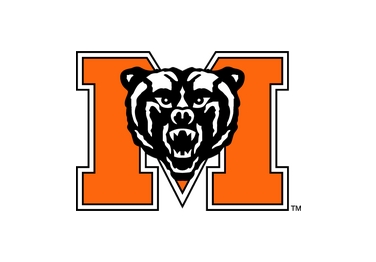 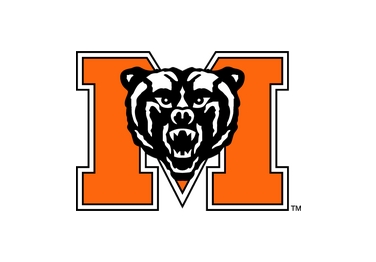 Mercer Education
Felt that Mercer did a great job of preparing her for her career

“All of my ISE courses were a huge help. Any course that involved communication, presentation, data analysis skills have been extremely beneficial”

 The electrical and mechanical engineering classes were the least helpful

She said that even those classes provided her with valuable development in her critical thinking skills
IDM 288 Interview
4/29/2010
4
WellStar Cobb Hospital
Her daily task is “facilitating teams in various departments of the hospital to attain their respective metrics, through process improvement, while keeping patients and employees safe and satisfied.”

She is always required to work in groups in order for different disciplines to accomplish the goal stated above

Customary to work with nurses, doctors, management, and ancillary departments
IDM 288 Interview
4/29/2010
5
Skills Required
Effective communication (both written and verbal), data analysis, critical thinking

Computer skills: Microsoft  Word, Excel, PowerPoint, Access, Project and Visio

“The expectation is that you show results, work well with people, and have great communication skills consistently…”
IDM 288 Interview
4/29/2010
6
[Speaker Notes: Quote is the only way to be recognized for growth and promotion opportunities]
Responsibility and Comittment
Works 50 hours a week

Has about 4 hours of free time when she leaves work

Require make presentations and write reports AT LEAST twice a week

“I have a lot more responsibility so learning to manage my time and priorities was something new”.
IDM 288 Interview
4/29/2010
7
[Speaker Notes: Never on the weekend]
More Job Details
Benefits and compensation are competitive with those in similar jobs

Never had to travel for her job position
IDM 288 Interview
4/29/2010
8
Career Path
Quality Process Improvement

“Industrial Engineering is so broad and the concepts are applicable anywhere you choose to work. I liked the flexibility and I loved the science behind it.”

She enjoys the many opportunities to make a difference wherever she goes
IDM 288 Interview
4/29/2010
9
Where do you see yourself 5 to 10 years from now?
A senior management consultant for a health system. 

She has set her goal high for the future

Her current experiences led her to believe she will be ready to take on more responsibility
IDM 288 Interview
4/29/2010
10
Reccommendations
She “absolutely” believes that a Master’s degree helped her in her career

Thought it was important to get an internship similar to the job being applied for in the future

That way your job experience will be close to what you expect
IDM 288 Interview
4/29/2010
11
Questions?
Contact Information:

Aarathi Akella 
aarathi409@gmail.com
IDM 288 Interview
4/29/2010
12